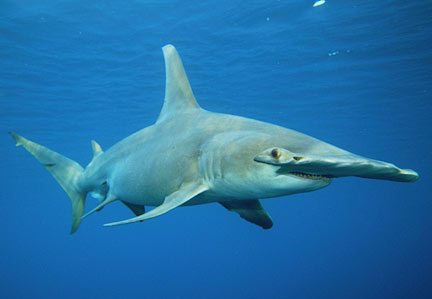 Inhoud HAMERHAAI
Gewicht 
Ogen
Hoe ziet de hamerhaai eruit 
Leeftijd 
Kenmerken
Bedreigd
,
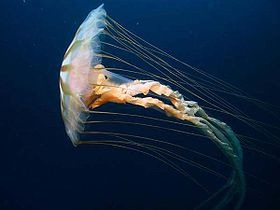 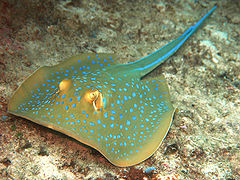 Bijna alles in de zee.                         Pijlstaartrog          slijmerige kwal.
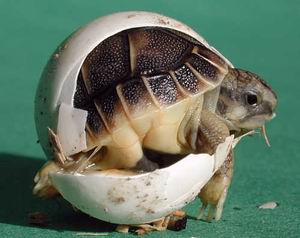 eten hamerhaai.          schildpad
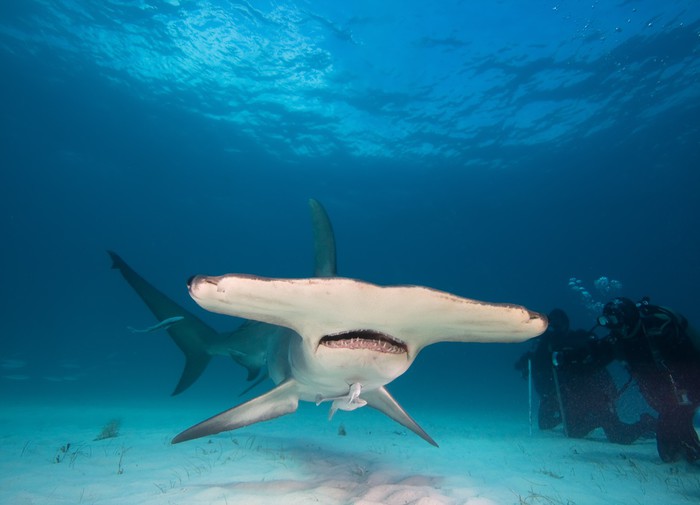 .
Ongeveer 3-4 meter
Hoe lang wordt een hamerhaai
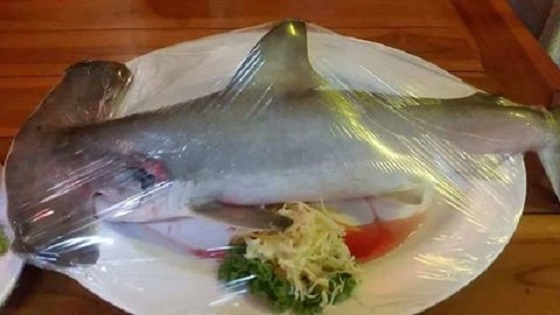 Hij wordt alleen bedreigd door de mens
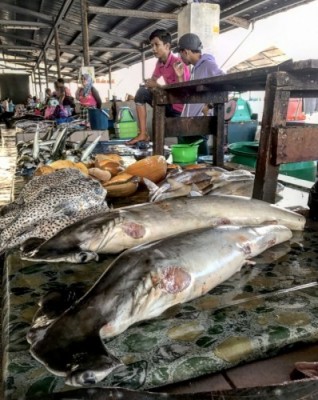 bedreigd
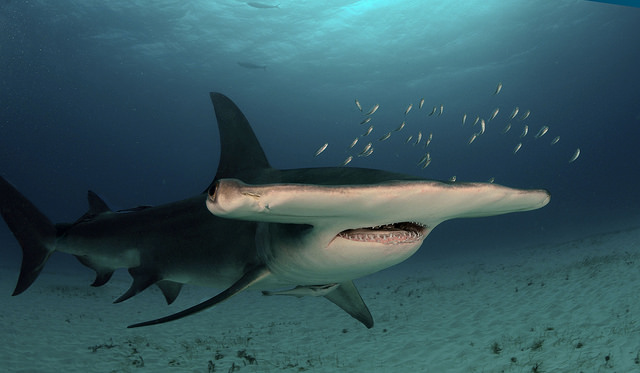 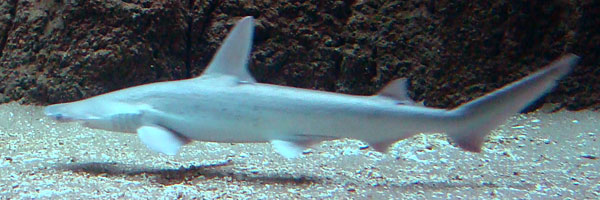 200 tot 600 kilo
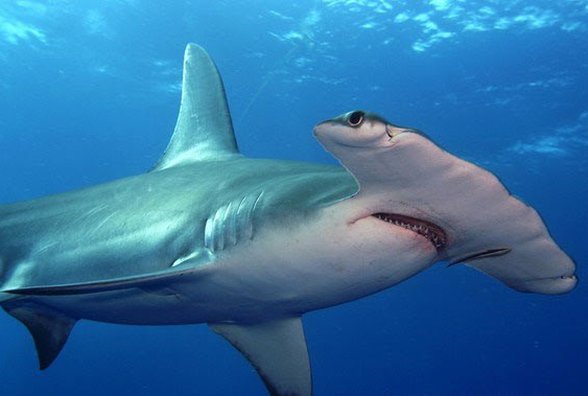 gewicht
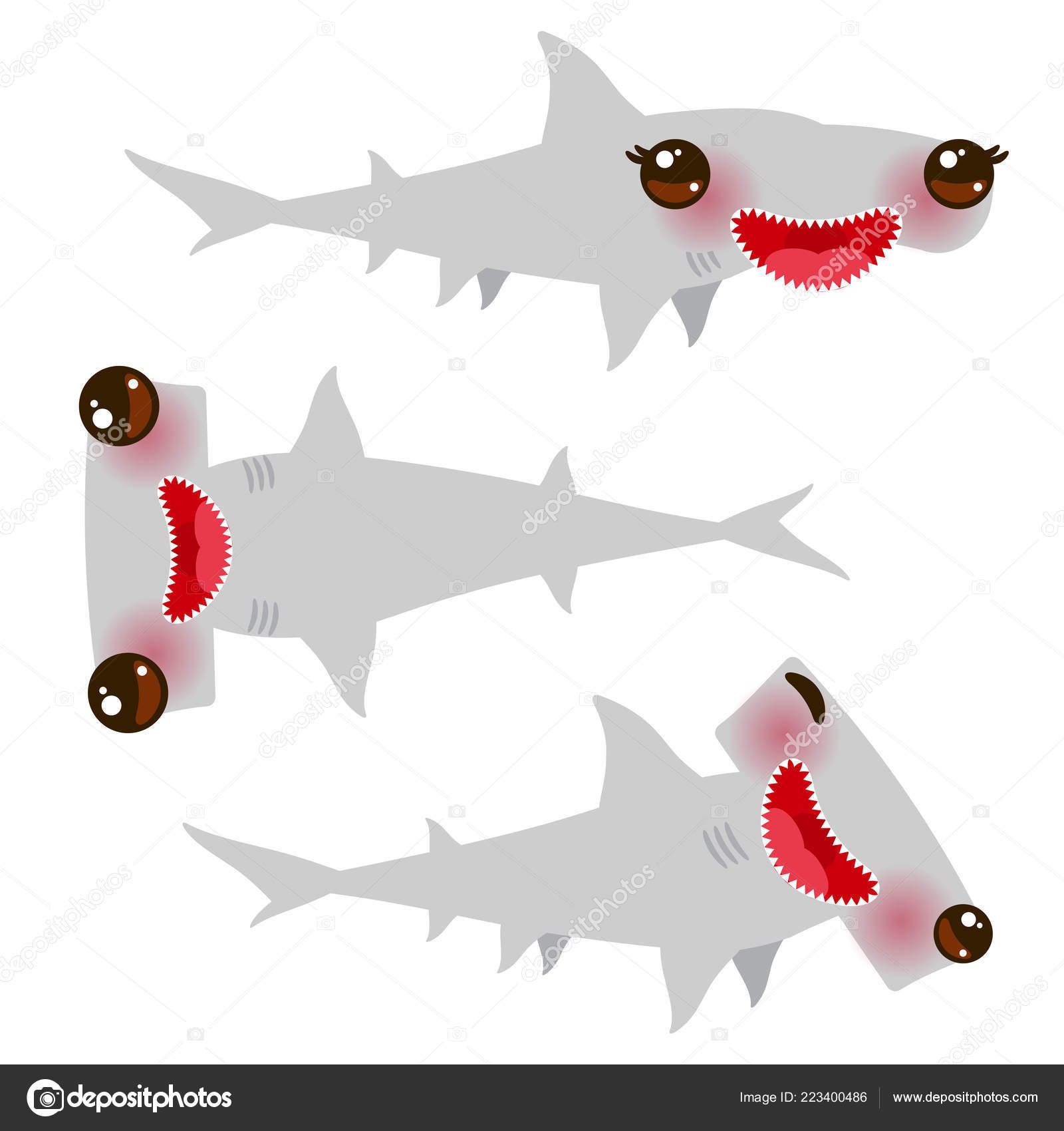 Omtrek is 12 oppervlakte 9
ogen
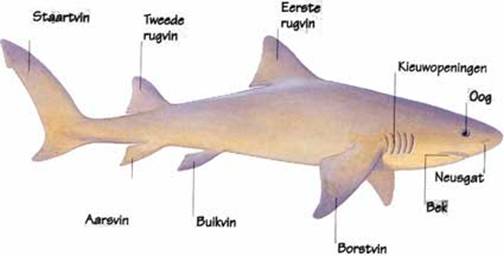 Hoe ziet een hamerhaai er uit
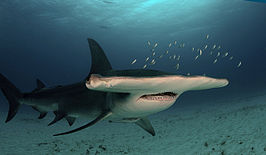 Hij heeft de raarste kop van de haaien.
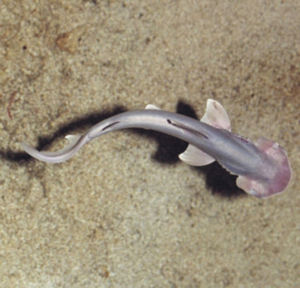 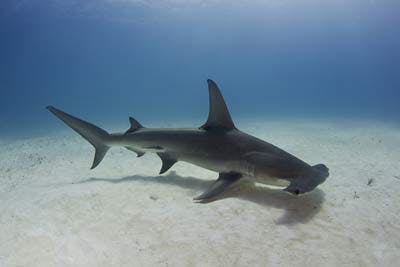 kenmerken